SPOT Revisionprepared by Rhythm and Rajvi
Which examination is this?

What underlying systemic disease is suggested by the result?

What are the stages of this condition?

Give one method of treatment for this condition.
What is abnormal about the ECG?

What is suggested by that abnormality?

What is the common presentation?

Which is the most common artery affected?
Describe the lesions

What condition does the patients have?

Give one aetiological cause.

What is the more severe form of this condition?
What investigation is shown?

What pathology is shown?

What can cause it?

Give one method of treatment?
What is suggested by the CSF findings?

Which is the most common organism?

What is your next step in management?
Identify the organism

Name an area where it is commonly found in Kenya

The commonest presentation?

Treatment
Identify the organism?

What is a preventative measure to acquiring this organism?

Name other organisms in the same genus species.
Identify the organism.

Name one species?

Name of the disease caused?

Name the vector?
What is your diagnosis?

Supporting features for your diagnosis?

Pharmacological treatment?
In this blood slide, what do you see?

When do you see this type of slide?

What investigations would you ask to support your observation
Describe what you see?

What is your most probable diagnosis?

What other investigations would you carry out?
What is the lesion seen?

In what condition is this most commonly seen?

 Where else could you look for this lesion?
This is an OGD showing the stomach.
Which organism is most commonly associated with this condition

Common presentation?

Treatment?
Identify the organism

How do humans acquire this organism?

Common complication?

Treatment
What is the result of the test shown?

What is your first line treatment?

What would you like to tell the patient about their management?
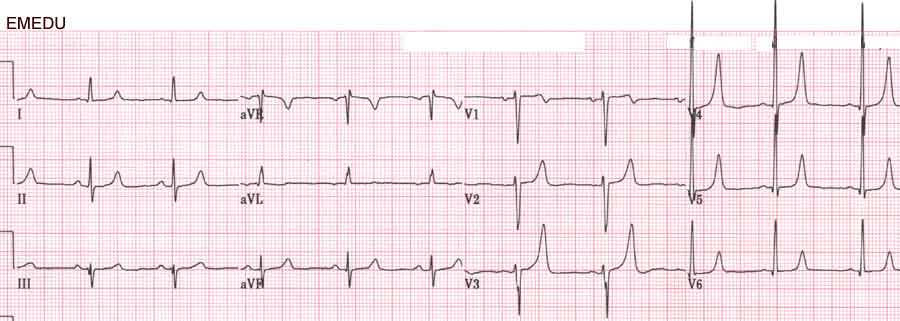 Identify the abnormality
Possible Cause
Management
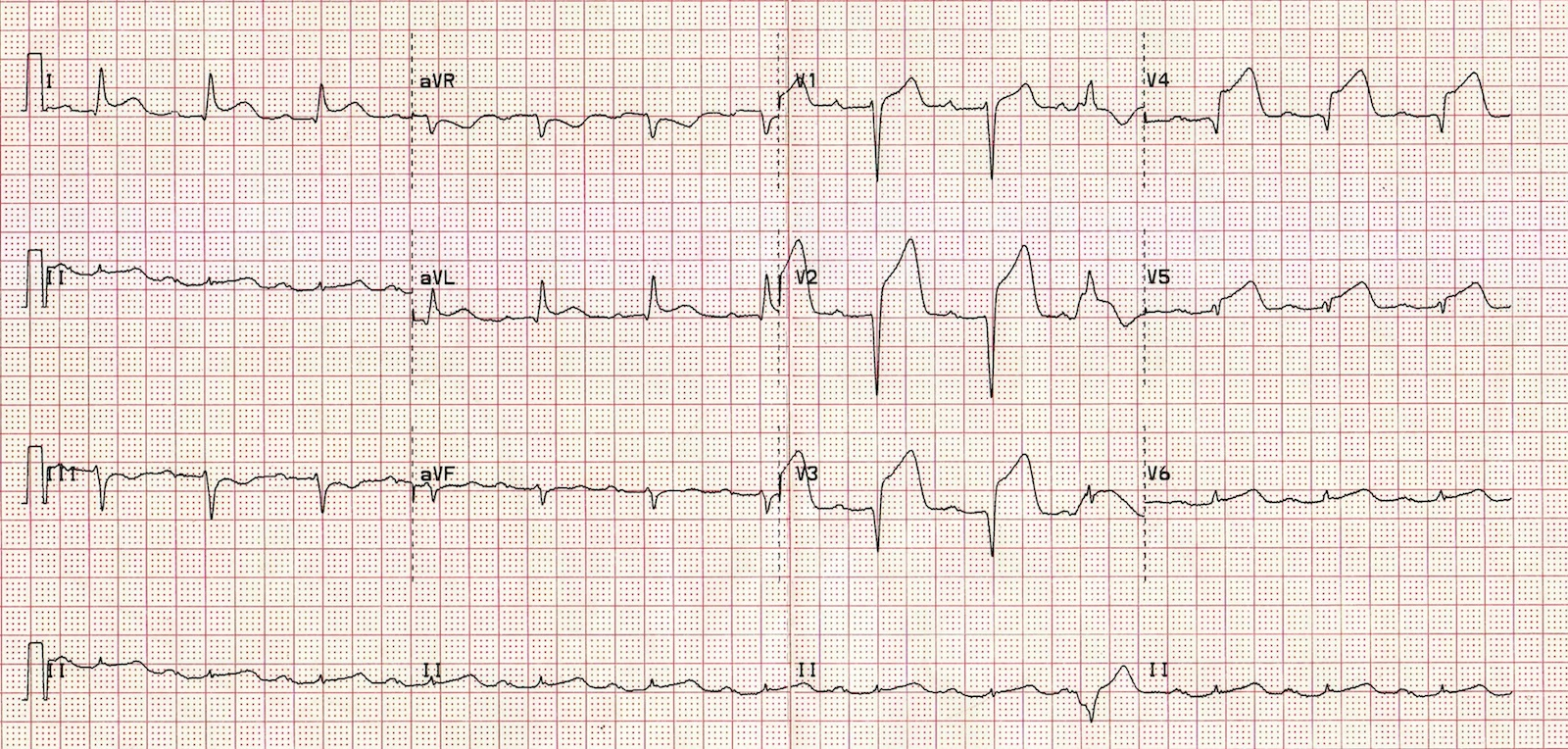 Identify the most likely etiology
Describe the progression in ECG changes 
Immediate Management
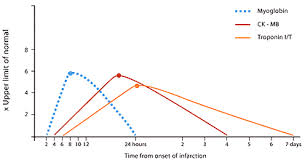 Identify each cardiac biomarker
Which is the most sensitive?
Name a biomarker for Cardiac Failure
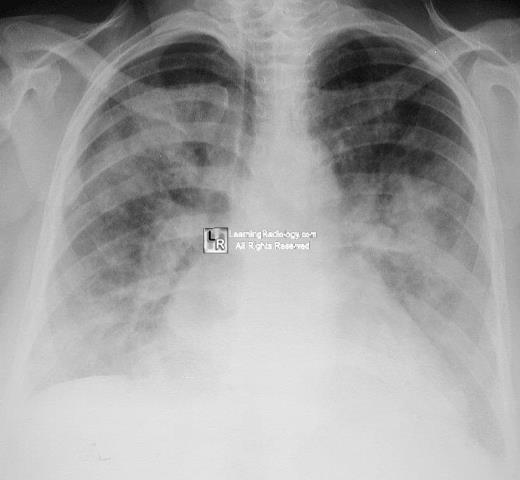 Describe the pathology
List a common cause and Management of this condition
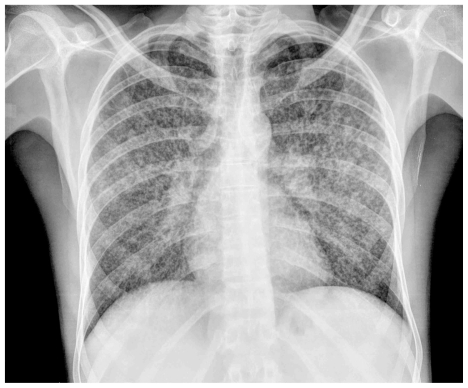 1. Describe your major finding on this Xray
2. Cause
3. What other investigations would you carry out?
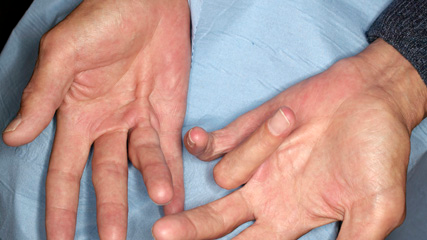 Identify the problem
Causes?
List at least 3 other possible findings on General examination of this patient
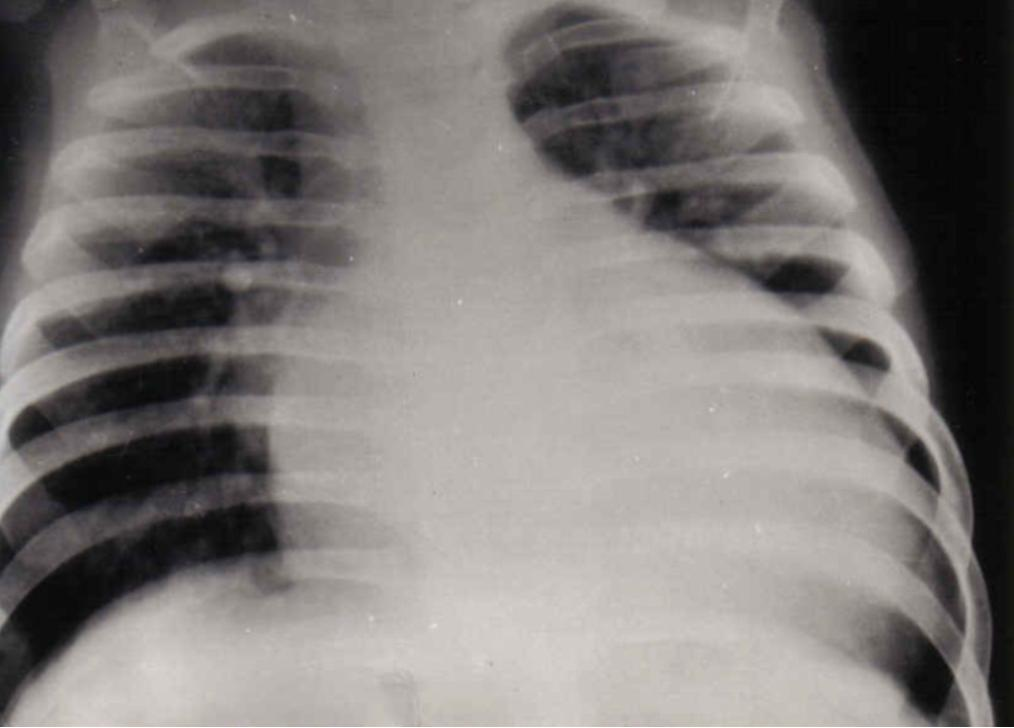 Describe your major finding
List at least 3 causes
Other investigations?
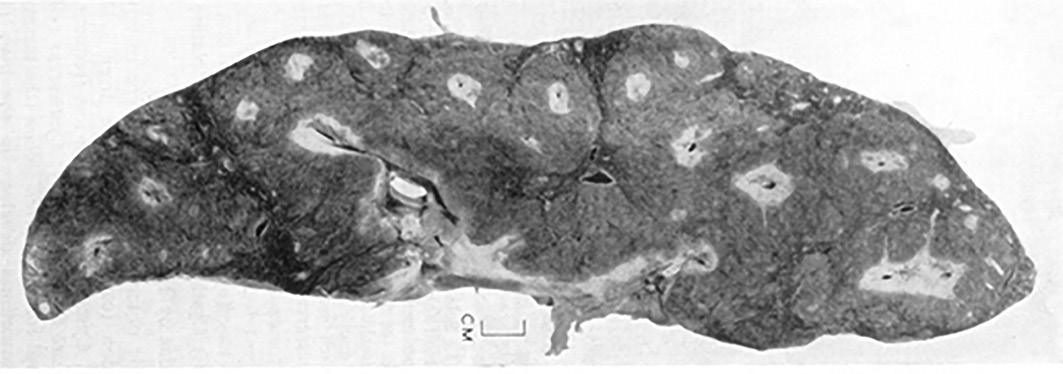 Describe your findings
Causative agent
At least 3 complications
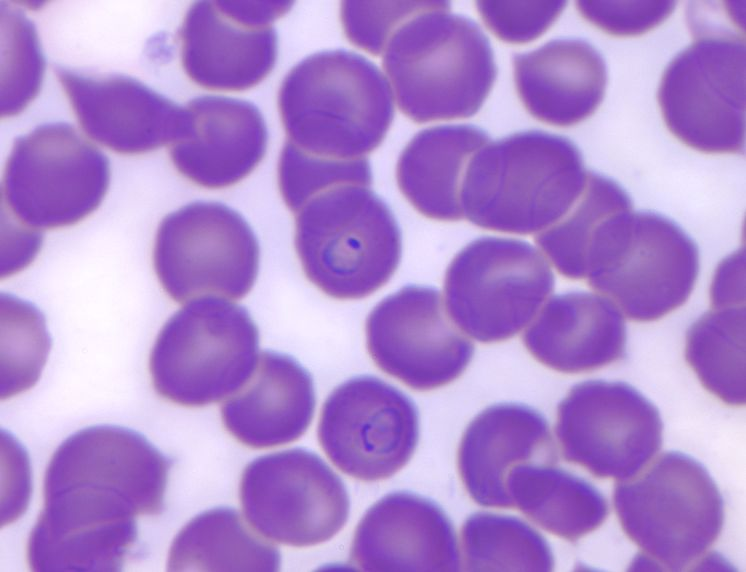 Report your findings indicating the stage of the development the parasite is in
Recommended Rx
5 complications
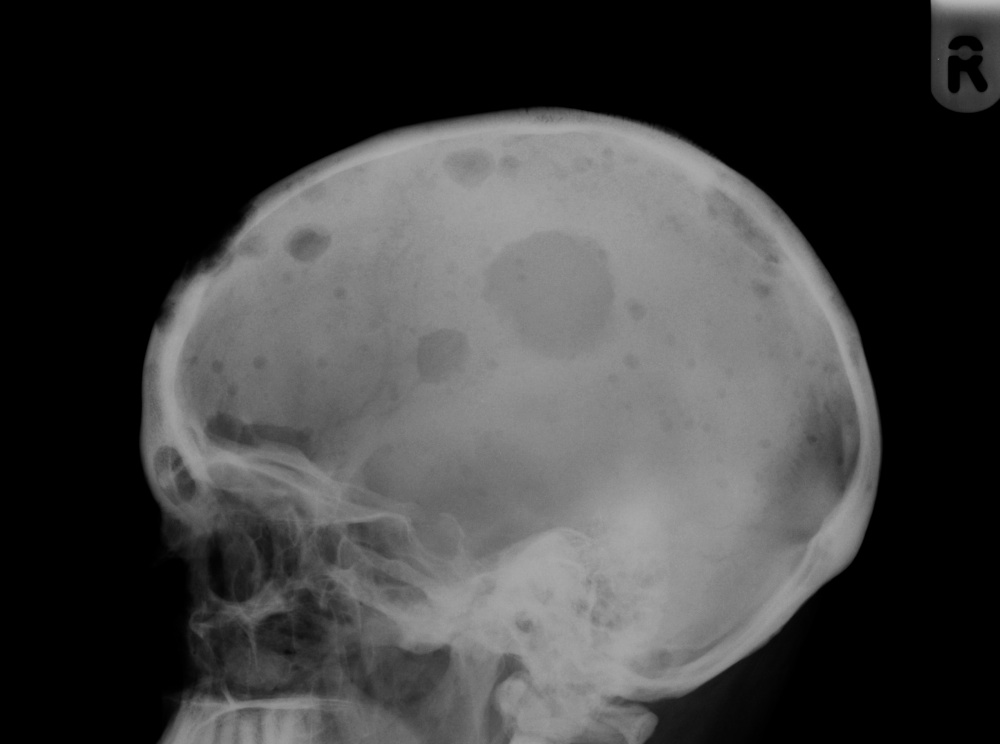 Describe the pathology
Main cause
Management of complications
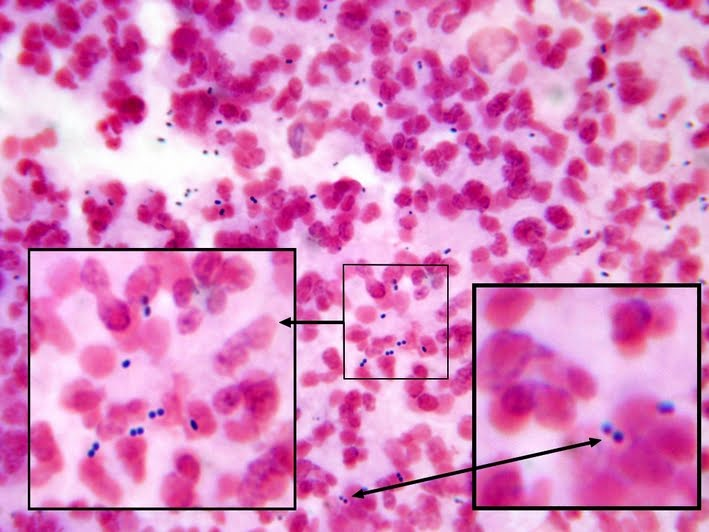 Identify the organism
Condition it causes
What other organisms can cause
Which antimicrobial agent would you use for this organism?
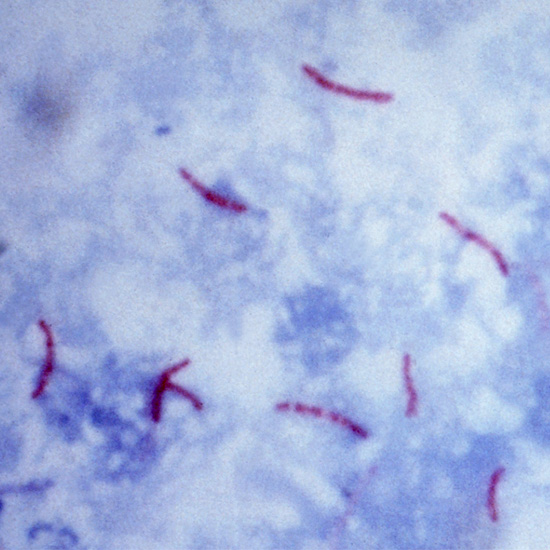 Identify the organism showed
First line Treatment schedule for the disease cause by this organism
5 important things you would ask in history
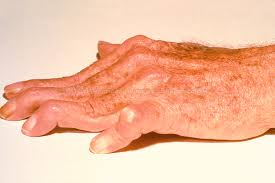 What 2 deformities do you notice?
Diagnosis
X-ray findings
Tests you would do to confirm
RBC normal
HB low
Hct low
MCV high
MCH low
MCHC low
What is your diagnosis?
Classify the causes with examples in each?
Important history to establish cause?
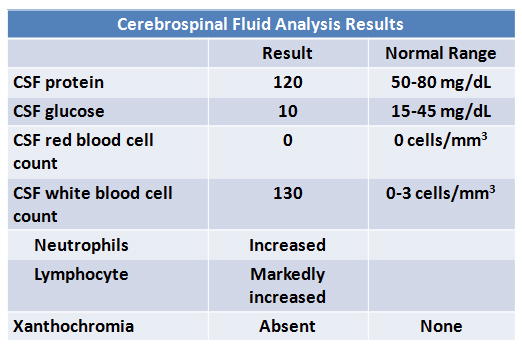 Interpret the results shown
Differentials?
How would you perform an LP?
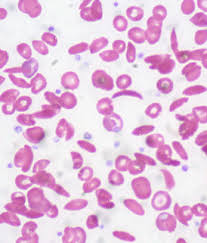 Interpret the blood film shown above
List 4 major complications of this disease
What other tests would you do to confirm your diagnosis?